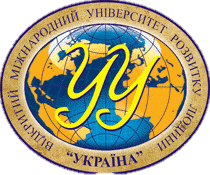 Навчальна дисципліна «Права людини та верховенство права»Тема 4 «Підходи до розуміння та застосування верховенства права і його складових.»
Викладач:
К.ю.н., доцент, доцент кафедри галузевого права та загально-правових дисциплін
Орловська Ірина
План заняття
1. Доктрина верховенства права та спорідненні доктрини.
2. Концепція  абсолютного природнього права як основа юридичного принципу верховенства права.
3. Суспільний договір, як  джерело леґітим­ності  походження політичної влади і держави.
4. Верховенство права як верховенство природних прав людини.
1. Доктрина верховенства права та спорідненні доктрини.
Алберт Дайсі і його доктрина “The Rule of Law”
“Rule of Law” і німецька доктрина “Rechtsstaat”
Інші доктрини «верховенства права» в континентально-європейському праві
Алберт Дайсі і його доктрина “The Rule of Law”
По-перше, “rule of law” означає «абсолютне верховенство [“absolute supremacy”], або панування [“predominance”] звичайного права як протилежність впливові свавільної влади [“arbitrary power”] і виключає існування свавільності [“arbitrariness”], виключних повноважень [“prerogatives”] чи навіть широких диск­реційних повноважень [“wide discretionary authority”] державної влади [“on the part of the government”]».
По-друге, “rule of law” означає «рівність перед законом [“equality before the law”], або рівне підпорядкування всіх класів звичайному праву країни [“ordinary law of the land”], яке застосовується звичайни­ми судами». 
По-третє, “rule of law” «може вжи­ватись як формула для вираження того факту, що у нас конституційне право, правила, які в зарубіжних країнах природньо становлять час­тину конституційного кодексу, є не джерелом, а наслідком прав осіб [“not the source but the consequence of the rights of the individuals”], які їх визначили і застосовують суди [“as defined and enforced by the courts”]».
Доктрина Алберта Дайсі — невичерпне джерело розвитку правничої  думки і практики
Албертом Дайсі вперше було сформульовано «три характерні риси» британської конституції, до яких  було віднесено:
•суверенітет (верховенство) парламенту;
•верховенство права; 
•взаємозв’язок між конституційним правом і консти­туційними звичаями.
Складниками доктрини і принципу, означених як «верховенство права», відповідно до концепції Алберта Дайсі
верховенство права як протиставлення кожній системі державної влади, в основі якої лежать дії свавільно­го характеру; тобто у цьому значенні під верховенством права розумілась противага свавільній владі;
 верховенство права як рівність усіх членів суспільства перед законом, де виключено ідею будь-якого звільнення посадових осіб од відповідальності за свої дії та передба­чено поширення на посадових осіб такої ж рівної дії за­конів і такої ж однакової юрисдикції звичайних судів, як і на простих громадян;
верховенство права як верховенство духу права, яке оз­начає, що свободи людини (до яких належать — особиста свобода, свобода слова/думки, вираження поглядів і переко­нань, свобода публічних зібрань/мітинґів і демонстрацій) не є наслідком проголошених в офіційному документі (писаній конституції) ґарантій, а навпаки — сама конституція в ан­глійському суспільстві є наслідком прав особи.
“Rule of Law” і німецька доктрина “Rechtsstaat”
Rechtsstaat, німецька концепція правової держави - — німецький варіант концепції правової держави, доктринальний феномен німецької юриспруденції, базис сучасного німецького конституціоналізму, юридична основа правової соціальної держави. У цій концепції визначається базис державних функцій та повноважень, визначені основні пріоритети державної організації і діяльності, насамперед: 
конституційна правова держава, де існує розвинене громадянське суспільство, 
забезпечуються основні ліберально-демократичні права та свободи людини і громадянина,
 реалізується політичний і соціальний плюралізм.
Інші доктрини «верховенства права» в континентально-європейському праві
французька доктрина “Etat de Droit”
італійська доктрина “Stato di diritto” системи права у країнах Північної Європи
доктрина “rule of law” vs. подібнi континентальні доктрини (Rechtsstaat, Etat de droit, Stato di diritto etc.)
2. Концепція  абсолютного природнього права як основа юридичного принципу верховенства права.
Природне право – це ті права, які належать людині від народження, вони є абсолютними, і ніхто нікого не повинен позбавляти цих прав. Вони не повинні бути відчуженими від людини.
Цицерон
Гуґо Ґроцій
Саму­ель Пуфендорф 
Автори Декларації про незалежність США 1776р.
«основоположний (фундаментальний) природній закон»
«кожна людина зобов’язана робити все від неї залежне для того, щоб дбати про товариськість і зберігати її. Оскільки досягнення мети зумовлює потребу в засобах, необхідних для її досягнення, то з цього випливає, що все те, що неминуче і звично сприяє товариськості, слід сприймати як наказ природнього закону. Все, що шкодить товариськості чи порушує її, слід сприймати як заборонене [природнім законом]. Що ж стосується решти приписів, то вони здаються не більш як категоріями, виведеними з цього загального закону»
3. Суспільний договір, як  джерело леґітим­ності  походження політичної влади і держави.
Класичними представниками дискурсу про суспільний договір є Т. Гоббс, Г. Гроцій, Дж. Локк, Ж.-Ж. Руссо. Теорія суспільного договору починається зі з’ясування причин складних відносин між сувереном та народом, оскільки особливістю державної влади є добровільне підкорення її волі, що для істоти, яка наділена свободою є непростим завданням.
З позиції Т. Гоббса, свобода у чистому вигляді не є благом, швидше навпаки – це деструктивне начало, що диктує кожній правосвідомості абсолютне право на все. У такому природному стані актуалізується базовий інстинкт самозбереження, адже «право на все» кожного легко може трансформуватись у право всіх на всіх, і як це вдало сформулював сам філософ «війни всі проти всіх» (лат. bellum omnium contra omnes).
Дж. Локк не вважає первісний правовий стан суспільства деструктивним, філософ не вбачає у категорії свободи руйнівний зміст, це є повно незалежність людини, абсолютний лібералізм: «...це – стан повної свободи щодо їх дій і щодо розпорядження своїм майном і особистістю відповідно до того, що вони вважають відповідним для себе в межах закону природи, не питаючи дозволу у будь-якої іншої особи і не залежачи від будь-чиєї волі»
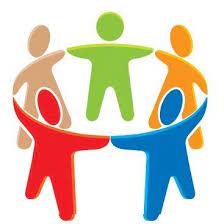 Декларація незалежності США, 1776
“Ми вважаємо за самоочевидні істини, що всіх людей створено рівними; що Творець обдарував їх певними невідбірними правами, до яких належать життя, свобода і прагнення щастя; що уряди встановлюються між людьми на те, щоб забезпечувати ці права, а влада урядів походить із згоди тих, ким вони управляють; що в кожному випадку, коли якась форма правління стає згубною для такої мети, народ має право змінити або скасувати її і встановити новий уряд, спираючись на такі принципи та організовуючи його владу в такі способи, які видаються народу найдоцільнішими для осягнення своєї безпеки і щастя.”
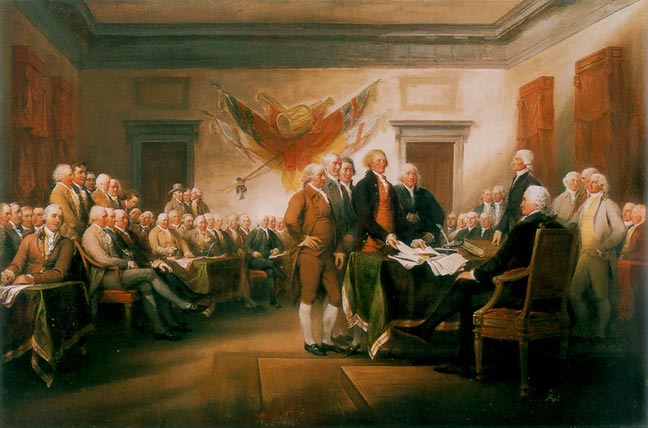 4. Верховенство права як верховенство природних прав людини.
У пункті 41 Доповіді про верховенство права, ухваленої Європейською комісією «За демократію через право» (Венеціанська комісія) 25-26 березня 2011 року, вказано, що верховенству права притаманно: 
законність (у смислі демократичності процедури ухвалення законів); 
правова визначеність; 
заборона на свавілля; 
доступ до правосуддя, що здійснюється незалежними і неупередженими судами; 
дотримання прав людини; 
недискримінація та рівність перед законом.
Від теорії до практики
У інтерпретації А. Дайсі призначенням принципу панування права (верховенства права) є захист індивіда від свавілля держави та її представників.
Людина, її життя і здоров'я, честь і гідність, недоторканність і безпека визнаються в Україні найвищою соціальною цінністю. Права і свободи людини та їх гарантії визначають зміст і спрямованість діяльності держави. Держава відповідає перед людиною за свою діяльність. Утвердження і забезпечення прав і свобод людини є головним обов'язком держави.
стаття 3 Конституції України
Рішення Конституційного Суду України від 14 липня 2021 року № 1-р/2021 у справі за конституційним поданням 51 народного депутата України щодо відповідності Конституції України (конституційності) Закону України „Про забезпечення функціонування української мови як державної“
Конституційний Суд України зазначає, що однією із засад українського конституційного ладу є правовладдя, що його виражено через формулу: “В Україні визнається і діє принцип верховенства права“ (частина перша статті 8 Конституції України). „Верховенство права“ (правовладдя) як невідокремний елемент системи цінностей, що їх покладено в основу сучасного європейського правопорядку, належить до тріади принципів спільної спадщини європейських народів поряд із такими її складниками, як правдива демократія й людські права. У рамках спільного юридичного простору Європи існує консенсус щодо стрижневих елементів правовладдя.
Доповіді Венеціанської комісії № 512/2009 «Про верховенство права» (the Rule of Law), яка прийнята на 86-й пленарній сесії 25-26 березня 2011 року
Венеціанська комісія, взявши за основу визначення принципу верховенства права, дане Т. Бінгемом, дійшла висновку про існування сьогодні консенсусу щодо наступних необхідних складових верховенства права: законність (у тому числі прозорий, підзвітний і демократичний процес ухвалення законів), правова визначеність, заборона сваволі, доступ до правосуддя (забезпечується незалежними і неупередженими судами), дотримання прав людини, недискримінація і рівність перед законом (п. 21); верховенство права містить вісім “інгредієнтів”: (1) доступність закону (в тому значенні, що закон має бути зрозумілим, чітким та передбачуваним); (2) питання юридичних прав мають бути вирішені нормами права, а не на основі дискреції; (3) рівність перед законом; (4) влада має здійснюватись у правомірний, справедливий та розумний спосіб; (5) права людини мають бути захищені; (6) мають бути забезпечені засоби для розв’язання спорів без надмірних матеріальних витрат чи надмірної тривалості; (7) суд має бути справедливим; (8) дотримання державою як її міжнародно правових обов’язків, так і тих, що обумовлені національним правом (п. 37).
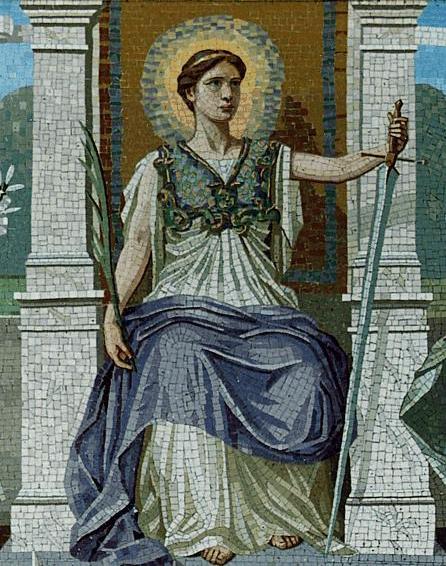 Принцип верховенства права і принцип верховенства закону
Принцип верховенства права і принцип верховенства закону є пов'язаними між собою юридичними конструкціями. 
Різниця між принципом верховенства права і принципом верховенства закону полягає у тому, що верховенство закону робить правову систему ефективною, а верховенство права - справедливою.
Висновки до теми 4
Існують три спорідненні доктрини верховенства права: Алберт Дайсі і його доктрина “The Rule of Law”; “Rule of Law” і німецька доктрина “Rechtsstaat”; інші доктрини «верховенства права» в континентально-європейському праві
Доктрина природного права первісно формувалася на основі творчої спадщини античних греків і римлян , а здобула офіційне визнання в положеннях нормативних актів як універсального (Загальна Декларація прав людини 1948 р.), так і регіонального (Європейська конвенція про захист прав людини і основоположних свобод 1950 р.) рівнів
На практиці поєднання доктрин природного права і верховенства права виявилося найуспішнішим у рамках становлення й розвитку європейського правопорядку після Другої світової війни, про що, зокрема, свідчить діяльність Європейського Суду з прав людини. 
Доктрина суспільного договору - це такий договір відповідно до якого джерелом легітимності походження політичної влади і держави як похідного інституту суспільства: оскільки, за теорією природного права, людина (всі люди) народжується (народжуються) вільною (вільними) і є сама (самі) собі господарем (господарями), то ніхто не має права підкорити її (їх) собі без наявності на те її (їхньої) згоди.
Принципові положення вчення про суспільний договір у сучасному цивілізованому світі складають основу кожного конституційного по­рядку, де модель організації державної влади відповідає меті та завданню забезпечення природних прав людини, завдяки чому, власне, здійснюється і досягається інституціоналізація верховенства права. 
Принцип верховенства права встановлює аксіологічні засади захисту найголовніших, життєво важливих цілей індивіда, виражених у природних правах людини, а також втілює в собі обов'язок держави гарантувати конституційні права громадян.
Дякую за увагу!
Викладач:К.ю.н., доцент, доцент кафедри галузевого права та загально-правових дисциплінОрловська ІринаOrlovska27-09@ukr.net